Задачи со спичками
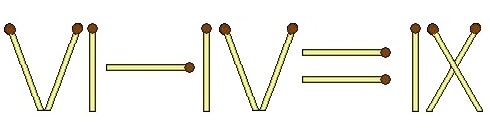 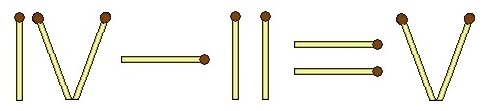 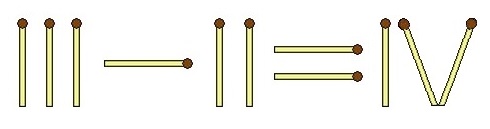 I I + V I I = V 
 
XI – V = IV
 
X + V = IV